Management Sistem Operasi
Riko Firmansyah
Manajemen Proses
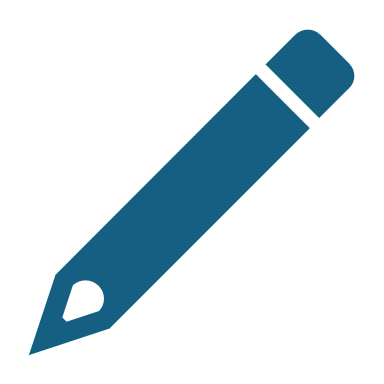 Proses adalah keadaan ketika sebuah program sedang dieksekusi. Sebuah proses membutuhkan beberapa sumber daya untuk menyelesaikan tugasnya. Sumber daya tersebut dapat berupa CPU time, memori, berkas-berkas, dan perangkat-perangkat I/O. Sistem operasi bertanggung jawab atas aktivitas aktivitas yang berkaitan dengan managemen proses, seperti: 
Pembuatan dan penghapusan proses pengguna dan sistem proses. 
Menunda atau melanjutkan proses. 
Menyediakan mekanisme untuk proses sinkronisasi. 
Menyediakan mekanisme untuk proses komunikasi. 
Menyediakan mekanisme untuk penanganan deadlock.
[Speaker Notes: 1. Pembuatan dan Penghapusan Proses
Pembuatan Proses: Sistem operasi bertanggung jawab untuk membuat proses baru. Proses baru dapat dibuat oleh pengguna, aplikasi, atau sistem itu sendiri. Pada saat pembuatan, sistem operasi mengalokasikan sumber daya yang diperlukan oleh proses tersebut, seperti memori, deskriptor berkas, dan lainnya.
Penghapusan Proses: Setelah proses selesai dieksekusi, sistem operasi akan menghapus proses tersebut dari memori dan sumber daya yang digunakannya akan dibebaskan. Penghapusan proses juga bisa dilakukan oleh pengguna atau sistem secara manual jika diperlukan.
2. Menunda atau Melanjutkan Proses
Sistem operasi dapat menunda (suspend) proses yang sedang berjalan untuk memberikan kesempatan pada proses lain, terutama ketika sumber daya terbatas. Proses yang ditunda dapat dilanjutkan kembali (resume) ketika kondisi memungkinkan. Hal ini berkaitan dengan konsep penjadwalan proses yang memastikan proses berjalan secara bergantian dalam sistem multi-tasking.
3. Menyediakan Mekanisme untuk Proses Sinkronisasi
Dalam sistem multi-proses, ada kemungkinan beberapa proses perlu berinteraksi dan bekerja bersama-sama. Sinkronisasi proses diperlukan untuk memastikan bahwa proses tidak mengalami konflik saat mengakses sumber daya yang sama secara bersamaan, misalnya pada operasi penulisan data ke berkas yang sama. Mekanisme seperti semafor atau mutex digunakan untuk menjaga sinkronisasi antar proses.
4. Menyediakan Mekanisme untuk Proses Komunikasi
Proses yang berjalan dalam sistem mungkin perlu berkomunikasi satu sama lain, terutama dalam sistem distribusi atau multi-tasking. Sistem operasi menyediakan mekanisme komunikasi antar proses (inter-process communication atau IPC) seperti pipa (pipes), memori berbagi (shared memory), sinyal (signals), dan antrian pesan (message queues). IPC memungkinkan proses bertukar data atau informasi dengan aman dan efisien.
5. Menyediakan Mekanisme untuk Penanganan Deadlock
Deadlock terjadi ketika sekelompok proses saling menunggu satu sama lain untuk melepaskan sumber daya sehingga tidak ada proses yang bisa melanjutkan eksekusi. Sistem operasi harus mampu mendeteksi, mencegah, atau menangani situasi deadlock ini. Metode seperti pencegahan deadlock (deadlock prevention), penghindaran deadlock (deadlock avoidance), atau pemulihan deadlock (deadlock recovery) digunakan untuk menangani masalah ini.]
Manajemen Memori Utama
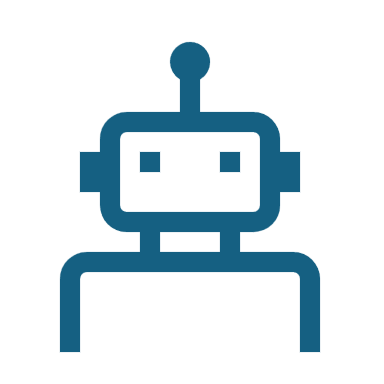 Memori utama atau lebih dikenal sebagai memori adalah sebuah array yang besar dari word atau byte, yang ukurannya mencapai ratusan, ribuan, atau bahkan jutaan. Setiap word atau byte mempunyai alamat tersendiri. Memori Utama berfungsi sebagai tempat penyimpan an yang akses datanya digunakan oleh CPU atau perangkat I/O. Memori utama termasuk tempat penyimpanan data yang sementara (volatile), artinya data dapat hilang begitu sistem dimatikan. Sistem operasi bertanggung jawab atas aktivitas aktivitas yang berkaitan dengan managemen memori seperti: 

Menjaga track dari memori yang sedang digunakan dan siapa yang menggunakannya. 
Memilih program yang akan di-load ke memori. 
Mengalokasikan dan meng-dealokasikan ruang memori sesuai kebutuhan.
[Speaker Notes: 1. Menjaga Track dari Memori yang Sedang Digunakan dan Siapa yang Menggunakannya
Sistem operasi bertanggung jawab untuk melacak bagian memori mana yang sedang digunakan, berapa banyak memori yang dialokasikan, dan oleh siapa. Informasi ini penting untuk memastikan bahwa tidak ada proses yang saling mengganggu dengan mengakses memori yang bukan miliknya. Sistem operasi biasanya menggunakan tabel alokasi memori untuk memetakan penggunaan memori oleh setiap proses.
2. Memilih Program yang Akan Di-load ke Memori
Ketika banyak proses yang harus dijalankan, tetapi ruang memori terbatas, sistem operasi harus memutuskan program atau proses mana yang akan dimuat ke memori. Proses pemilihan ini bergantung pada kebijakan penjadwalan memori yang digunakan. Sistem operasi juga dapat menggunakan swapping, yaitu memindahkan proses dari memori ke disk atau sebaliknya, agar lebih banyak proses dapat dijalankan secara bergantian.
3. Mengalokasikan dan Meng-dealokasikan Ruang Memori Sesuai Kebutuhan
Sistem operasi bertanggung jawab untuk mengalokasikan memori yang diperlukan oleh proses ketika proses tersebut dijalankan. Setelah proses selesai atau tidak lagi membutuhkan memori, sistem operasi akan mendealokasikan memori tersebut dan mengembalikannya ke sistem agar dapat digunakan oleh proses lain. Pengalokasian memori ini dapat dilakukan dengan berbagai metode, seperti partisi statis, partisi dinamis, atau paging, yang membantu memanfaatkan memori secara efisien.
Tujuan Manajemen Memori:
Efisiensi Penggunaan Memori: Memastikan penggunaan memori secara optimal sehingga tidak ada bagian memori yang terbuang sia-sia (fragmentasi).
Proteksi Antar Proses: Menjaga agar satu proses tidak mengakses area memori yang dialokasikan untuk proses lain, mencegah konflik.
Mendukung Multiprogramming: Memungkinkan lebih dari satu proses untuk dijalankan secara bersamaan dengan mengelola penggunaan memori oleh beberapa proses sekaligus.
Mempercepat Akses: Memastikan bahwa data yang diperlukan oleh CPU dapat diakses dengan cepat dari memori utama.]
Manajemen Secondary Storage
Data yang disimpan dalam memori utama bersifat sementara dan jumlahnya sangat kecil. Oleh karena itu, untuk meyimpan keseluruhan data dan program komputer dibutuhkan secondary-storage yang bersifat permanen dan mampu menampung banyak data. Contoh dari secondary-storage adalah harddisk, disket, dll. Sistem operasi bertanggung-jawab atas aktivitas aktivitas yang berkaitan dengan disk-management seperti: free-space management, alokasi penyimpanan, penjadualan disk.
Manajemen Sistem I/O
Sering disebut device manager. Menyediakan "device driver" yang umum sehingga operasi I/O dapat seragam (membuka, membaca, menulis, menutup). Contoh: pengguna menggunakan operasi yang sama untuk membaca berkas pada hard-disk, CD-ROM, dan floppy disk. Komponen Sistem Operasi untuk sistem I/O: 
Buffer: menampung sementara data dari/ ke perangkat I/O. 
Spooling: melakukan penjadualan pemakaian I/O sistem supaya lebih efisien (antrian dsb.). 
Menyediakan driver untuk dapat melakukan operasi "rinci" untuk perangkat keras I/O tertentu.
[Speaker Notes: 1. Buffer
Buffer adalah area penyimpanan sementara di memori yang digunakan untuk menampung data yang sedang dipindahkan antara perangkat I/O dan sistem. Misalnya, saat sistem membaca data dari hard disk, data pertama kali ditampung di buffer sebelum diteruskan ke CPU atau perangkat lain. Ini membantu mengatasi perbedaan kecepatan antara perangkat I/O yang lambat dan CPU yang lebih cepat, sehingga proses transfer data menjadi lebih efisien.
2. Spooling
Spooling (Simultaneous Peripheral Operation On-Line) adalah teknik yang digunakan untuk mengelola antrian dan penggunaan perangkat I/O secara efisien. Dalam spooling, data dari beberapa pekerjaan disimpan di disk atau buffer untuk dijadwalkan dan diproses oleh perangkat I/O satu per satu. Contoh umum spooling adalah print spooling, di mana beberapa dokumen yang akan dicetak disimpan dalam antrian sehingga printer dapat mencetaknya satu demi satu tanpa campur tangan pengguna.
3. Device Driver
Device drivers adalah perangkat lunak khusus yang menyediakan antarmuka antara sistem operasi dan perangkat keras I/O. Setiap perangkat keras memiliki driver yang berfungsi untuk menerjemahkan perintah tingkat tinggi dari sistem operasi menjadi instruksi yang dapat dimengerti oleh perangkat keras tersebut. Contohnya, sistem operasi menggunakan driver untuk berkomunikasi dengan hard disk, keyboard, atau printer, memungkinkan pengguna menjalankan perintah seperti "membaca" atau "menulis" tanpa mengetahui detail teknis cara kerja perangkat tersebut.
Sistem operasi bertanggung jawab untuk memuat, mengelola, dan memperbarui driver perangkat, sehingga perangkat keras I/O bisa berfungsi dengan benar.]
Manajemen Berkas
Berkas adalah kumpulan informasi yang berhubungan sesuai dengan tujuan pembuat berkas tersebut. Berkas dapat mempunyai struktur yang bersifat hirarkis (direktori, volume, dll.). Sistem operasi bertanggung-jawab: 
Pembuatan dan penghapusan berkas. 
Pembuatan dan penghapusan direktori. 
Mendukung manipulasi berkas dan direktori. 
Memetakan berkas ke secondary storage. 
Mem-backup berkas ke media penyimpanan yang permanen (non-volatile)
[Speaker Notes: 1. Pembuatan dan Penghapusan Berkas
Pembuatan Berkas: Sistem operasi menyediakan mekanisme untuk membuat berkas baru, baik itu dilakukan oleh pengguna atau oleh aplikasi. Saat sebuah berkas dibuat, sistem operasi akan mengalokasikan ruang di media penyimpanan (seperti hard disk) dan menetapkan atribut berkas (seperti nama, ukuran, tipe, dan izin akses).
Penghapusan Berkas: Sistem operasi memungkinkan pengguna atau program untuk menghapus berkas yang sudah tidak dibutuhkan. Penghapusan ini juga mengembalikan ruang penyimpanan yang digunakan oleh berkas tersebut agar bisa digunakan oleh berkas lain.
2. Pembuatan dan Penghapusan Direktori
Pembuatan Direktori: Sistem operasi juga mengelola direktori, yang merupakan struktur hierarkis yang digunakan untuk mengorganisasi berkas-berkas. Pengguna dapat membuat direktori baru untuk mengelompokkan berkas sesuai dengan kategori tertentu. Sistem operasi mencatat nama direktori, letaknya, dan atributnya di dalam sistem file.
Penghapusan Direktori: Direktori yang tidak diperlukan lagi dapat dihapus. Sistem operasi akan memeriksa apakah direktori tersebut kosong sebelum menghapusnya, karena direktori yang berisi berkas tidak bisa dihapus langsung tanpa terlebih dahulu menghapus atau memindahkan berkas-berkas yang ada di dalamnya.
3. Mendukung Manipulasi Berkas dan Direktori
Sistem operasi menyediakan fungsi-fungsi untuk memanipulasi berkas dan direktori, seperti:
Membuka berkas (open)
Membaca berkas (read)
Menulis ke berkas (write)
Menutup berkas (close)
Mengubah nama berkas atau direktori (rename)
Memindahkan berkas atau direktori ke lokasi lain (move)
Menyalin berkas (copy)
Fungsi-fungsi ini memungkinkan pengguna dan aplikasi untuk mengelola berkas dan direktori dengan mudah melalui antarmuka yang disediakan oleh sistem operasi.
4. Memetakan Berkas ke Secondary Storage
Secondary storage (penyimpanan sekunder) seperti hard disk, SSD, atau flash drive digunakan untuk menyimpan berkas dalam jangka panjang. Sistem operasi bertanggung jawab untuk memetakan berkas ke lokasi fisik di perangkat penyimpanan tersebut.
Proses pemetaan ini melibatkan file system yang mengatur bagaimana berkas disimpan, diatur, dan diambil dari media penyimpanan. Sistem operasi juga mengelola alokasi blok di media penyimpanan agar dapat digunakan secara efisien dan untuk mencegah fragmentasi.
5. Mem-backup Berkas ke Media Penyimpanan Permanen
Sistem operasi menyediakan mekanisme untuk backup berkas, yaitu menyalin berkas ke media penyimpanan permanen (non-volatile) seperti hard drive eksternal, cloud storage, atau tape drive. Backup bertujuan untuk melindungi data dari kehilangan akibat kerusakan perangkat keras, kesalahan manusia, atau kegagalan sistem.
Backup dapat dilakukan secara manual oleh pengguna, atau otomatis melalui fitur backup yang disediakan oleh sistem operasi. Sistem operasi juga bertanggung jawab untuk mengelola proses restore, yaitu memulihkan berkas dari cadangan jika terjadi kehilangan data.]
MESIN VIRTUAL